Figure 1. GC-MS analysis of sterol levels. (A) Mevalonate is synthesized by HMG-CoA reductase. A series of subsequent ...
Hum Mol Genet, Volume 25, Issue 4, 15 February 2016, Pages 693–705, https://doi.org/10.1093/hmg/ddv507
The content of this slide may be subject to copyright: please see the slide notes for details.
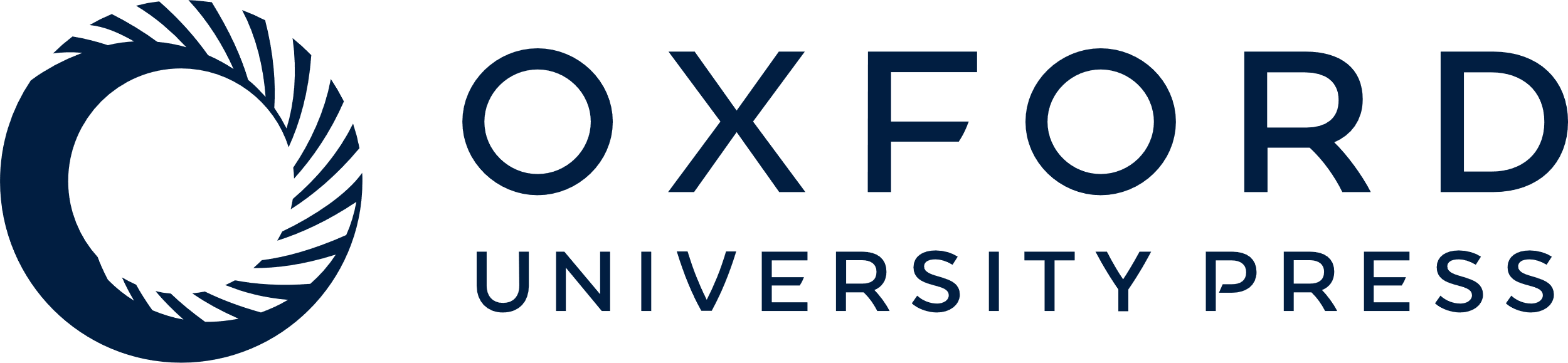 [Speaker Notes: Figure 1. GC-MS analysis of sterol levels. (A) Mevalonate is synthesized by HMG-CoA reductase. A series of subsequent metabolic reactions produce the cholesterol precursor and DHCR7 substrate, 7DHC. Cholesterol is a substrate for oxysterols, and both lipids negatively regulate the transcription of metabolic enzymes via SREBP-2. The enzymatic activities of HMG-CoA reductase and DHCR7 are inhibited by the pharmacological compounds Lovastatin, and AY9944 and BM15.766, respectively. (B) Example total ion chromatogram illustrates peaks for cholesterol, 7DHC and the internal standard ergosterol. Diagnostic fragment ions of cholesterol, 7DHC and ergosterol used for identification/quantification of each sterol are shown (inset). (C) 7DHC/cholesterol ratios for each sample of WT and Dhcr7ΔEx8/ΔEx8 MEFs analysed. (D) Relative abundance of cholesterol between samples of WT and Dhcr7ΔEx8/ΔEx8 MEFs. (E) Relative abundance of 7DHC between samples of WT and Dhcr7ΔEx8/ΔEx8 MEFs. Bars represent mean ± SEM. P-values from unpaired t-test.


Unless provided in the caption above, the following copyright applies to the content of this slide: © The Author 2015. Published by Oxford University Press.This is an Open Access article distributed under the terms of the Creative Commons Attribution License (http://creativecommons.org/licenses/by/4.0/), which permits unrestricted reuse, distribution, and reproduction in any medium, provided the original work is properly cited.]